Travail de cloche
Quand vous voyagez à la lune, qui emmenez-vous et qu’est-ce que vous emportez?

Bien sûr, vous allez à la lune. Vous ne pouvez pas dire que vous n’y allez pas!
Bonjour!
mardi, le vingt-huit janvier

AVERTISSEMENT !
un moment de culture francophone
la révision
Stéphanie joue au basket!
Vive la fête!
Pourquoi tombons-nous?
Nous tombons pour apprendre comment se lever.
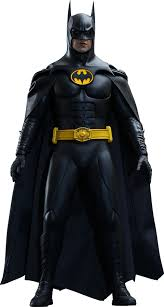 Sommes-nous prêts?

Nous sommes prêts !
AVERTISSEMENT! AVERTISSEMENT!IL Y A DU DANGER WILL ROBINSON!
Unit 5 Exam: Tuesday, February 4!
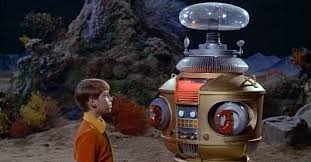 Les symbolistes étaient un groupe de poètes du XIX siècle qui écrivaient des aspects cruelles de la vie au temps de la revolution industrielle.
“La plus belle des ruses du diable est de vous persuader qu’il n’existe pas”
au printemps
en automne, en hiver, en été
en mars
mercredi
le soir, la nuit, le matin, l’après-midi
au XXI (vingt et unième) siècle.
en 2020
La ville Québec a eu fondé en 1608 par Samuel de Champlain
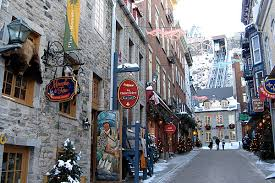 Djibouti a gagné son independence en 1977
p. 172
Le basket
Rangez-vous en ordre de taille.
Vive la fête!
Vous faites une fête!
Vous devez expliquer
	Où est la fête?
	Que célébrez-vous?
	Qui vous amenez? (au moins trois qui sont très bien connu)
	Les choses que vous apportez? (au moins trois choses)
À la fin vous votez pour le groupe (pas le vôtre) qui a planifié la meilleure.
Devoirs
Billet de sortie
Translate into French: I will take my family to the Chateau Chambord and I will bring a French puppy (chiot) to America.